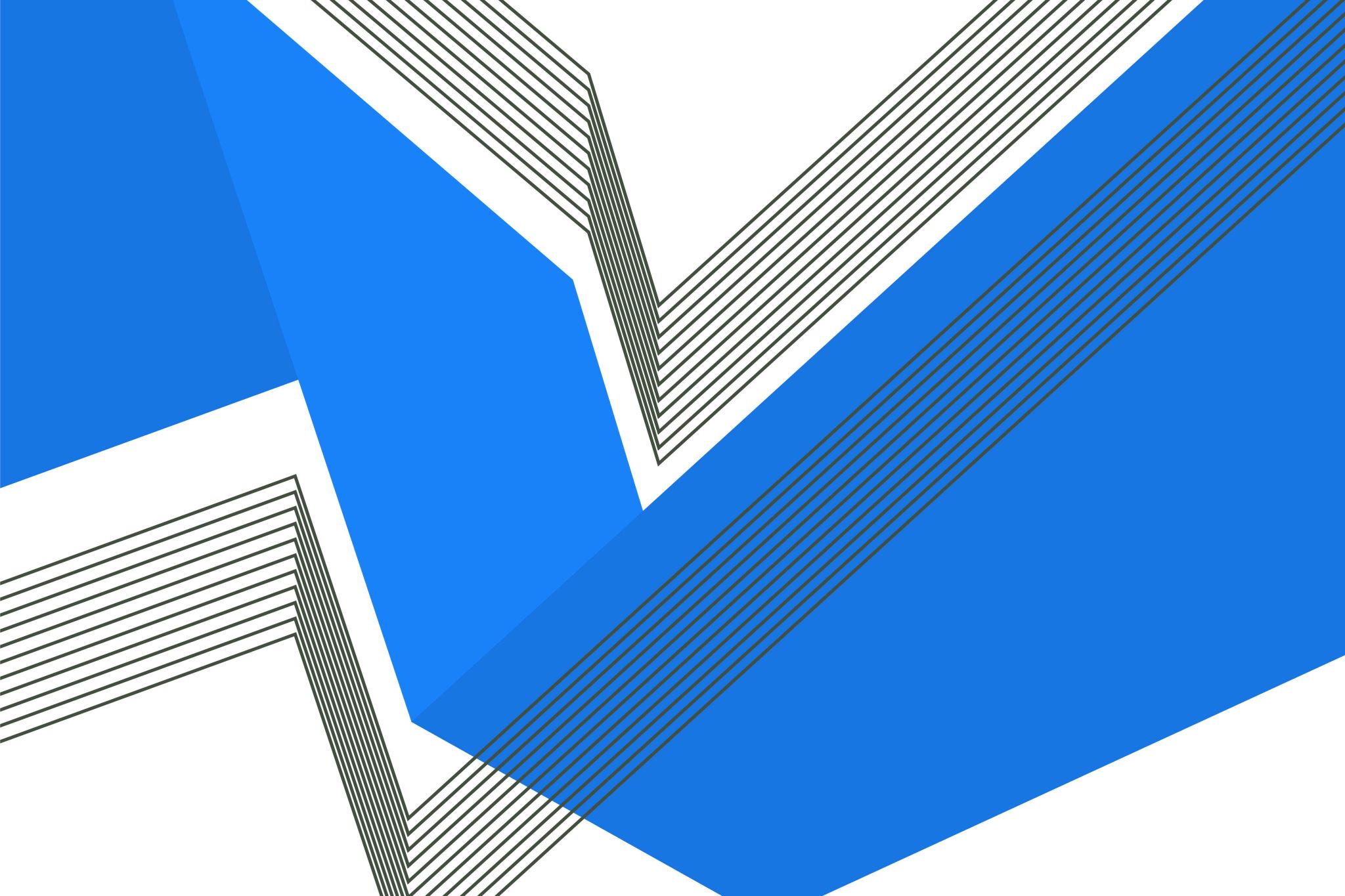 Email is the most powerful constituent engagement  tool and should integrate with your CRM.
State Senator Will Brownsberger
Constituents
As a CRM, LegCRM offers all the usual CRM basics, including work management.
Issues
Activities*
*Activities can be uploaded files.
[Speaker Notes: Full featured CRM, case management.]
Emails dominate all other incoming constituent contacts.
Legislators need a specialized email client – keeping up is hard!
Legislative offices are missing their central constituent engagement opportunity unless they . . .
Effective email replies are:
Response rates to emails to engaged individuals dominate both group email and Facebook ad response rates.
Graphic shows number of completed survey responses to a multi-channel survey campaign conducted in 2020 in which # of recipients in each channel was similar – between 5,000 and 10,000.
Effective bulk outgoing communication is both issue-specific and geographically- targeted.
Email is the most powerful communications tool for most legislators.
Permission is hereby granted, . . . 
to deal in the Software without restriction . . .
to use, copy, modify, merge, publish, distribute, sublicense, and/or sell . . . 
Original developer (Senator Brownsberger) cannot accept any fees at all in connection with the software.
LegCRM is open source software licensed under the permissive “MIT” license.
Code repository is at Github – search for ‘LegCRM’
LegCRM is an Enterprise Application.
William.Brownsberger@masenate.gov
617-771-8274
Will BrownsbergerState SenatorRoom 319State HouseBoston, MA  02133
Let me know if I can help.